Time-based Anomaly Detection using Autoencoder
†David R. Cheriton School of Computer Science
‡Ericsson Security Research
Mohammad A. Salahuddin†, Md. Faizul Bari†, Hyame Assem Alameddine†,‡,
Vahid Pourahmadi†, and Raouf Boutaba†
Outline
Motivation & Contributions
System Overview
Components
Time-based Feature extractor
Anomaly Detector
Autoencoder
Reconstruction Error
Threshold Selection
Dataset & Evaluation Metrics
Experiments
Anomaly Detection using Flow-based Features
Anomaly Detection using Time-based Features
Future Directions
MOTIVATION & CONTRIBUTIONS
Time-based Anomaly Detection using Autoencoder
Motivation
Increased reliance on telecommunication networks
Increased risk of cyber threats
Recent surge in cyber attacks, primarily DDoS attacks
Significant loss of revenue
DDoS attacks
Deplete network resources
Prevent legitimate network access
Remain a serious threat
Machine learning still being employed with flow-based statistical features
Not discriminative enough to detect various DDoS attacks, especially zero-day and polymorphic attacks
Contributions
A novel time-based anomaly detection system using an Autoencoder
Highlight limitations of typical flow-based features
Study the impact of time-windows on detecting anomalous DDoS traffic
Showcase robustness of our system to zero-day attacks
Evaluations performed on a recent publicly available dataset
SYSTEM OVERVIEW
Time-based Anomaly Detection using Autoencoder
Components
Network monitor
TShark packet parser
Feature extractor
Anomaly detector
w=10ms, w=10sec, 
or w=10ms,10sec
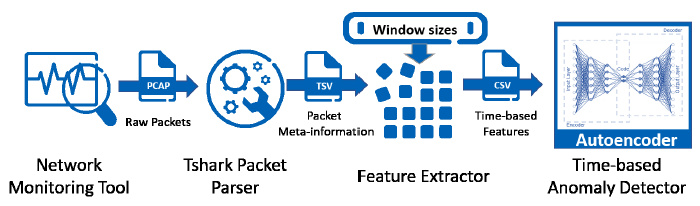 Detect
Anomalous
time windows
Feature Extractor*
Sample features, statistics of
Bandwidth of outbound traffic
Bandwidth of outbound and inbound traffic together
Packet rate of outbound traffic
Inter-packet delays of outbound traffic
t
t+w
Packet Stream
w=10sec
Dst Socket
Src MAC
Dst IP
Src Socket
Src IP
Src IP
Src IP
Time 
Windows
w=1sec
Aggregation levels
w=10ms
P
* Y. Mirsky et al., “Kitsune: An Ensemble of Autoencoders for Online Network Intrusion Detection,” NDSS, 5(2), February, 2018.
Anomaly Detector
Autoencoder






Reconstruction error
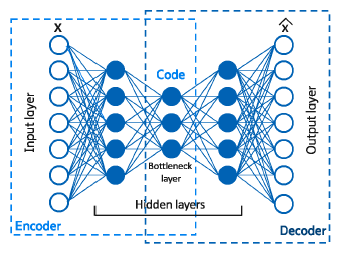 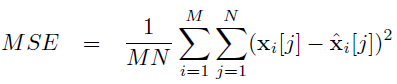 Anomaly Detector
Threshold selection
Create an optimization dataset
Generate  reconstruction errors for benign data
Sort benign reconstruction errors in descending order
Iterate over the highest thresholds based on pre-determined steps and depth
Predict reconstruction errors for the optimization dataset and compute F1-score
Select threshold that results in the highest F1-score as the optimal threshold for the Autoencoder
DATASET & METRICS
Time-based Anomaly Detection using Autoencoder
CICDDoS2019 Dataset*
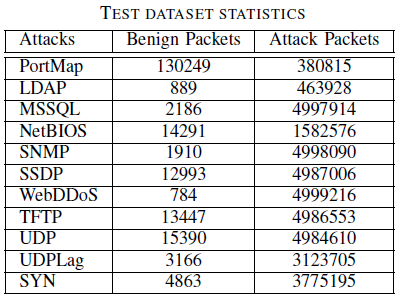 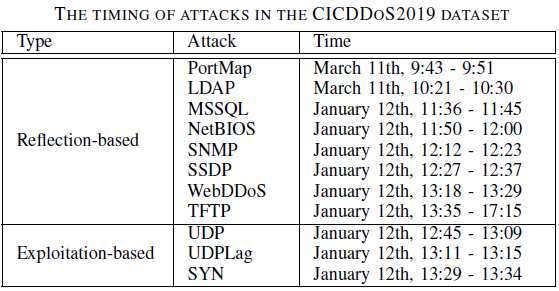 * I. Sharafaldin et al., “Developing realistic distributed denial of service (DDoS) attack dataset and taxonomy,” IEEE ICCST, October, 2019.
Evaluation Metrics
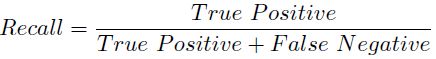 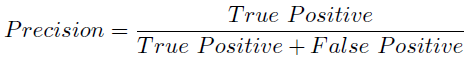 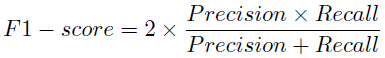 Harmonic mean
of
Precision and Recall
EXPERIMENTS
Time-based Anomaly Detection using Autoencoder
Flow-based Anomaly Detection
Pipeline



Baseline results
Autoencoder
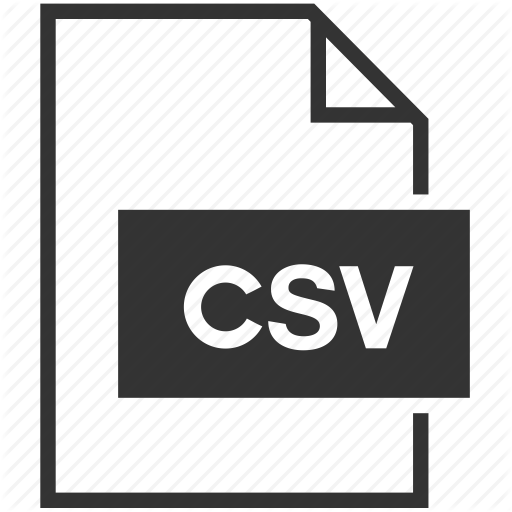 Anomalous
flows
Generate
Ingest
Detect
CICFlowMeter
Flow-level statistics
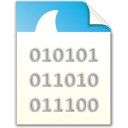 PCAP
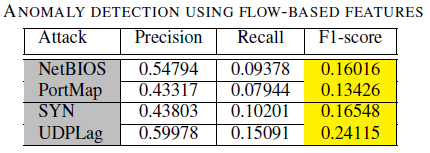 Time-based Anomaly Detection
Autoencoder selection
Arch. A = [k; k×30%; k]
Arch. B = [k; k×70%; k×30%; k×70%; k]
Arch. C = [k; k×80%; k×50%; k×30%; k×50%; k×80%; k], 
Arch. D = [k; k×80%; k×60%; k×40%; k×30%; k×40%; k×60%; k×80%; k]
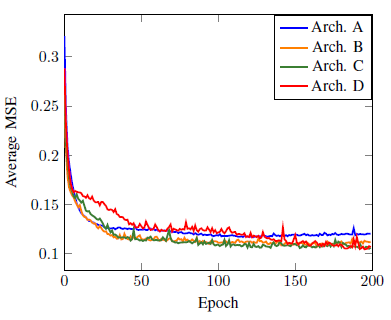 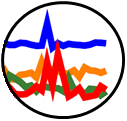 Time-based Anomaly Detection
Threshold selection
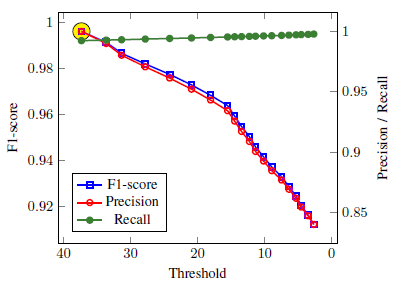 Time-based Anomaly Detection
Impact of individual window sizes
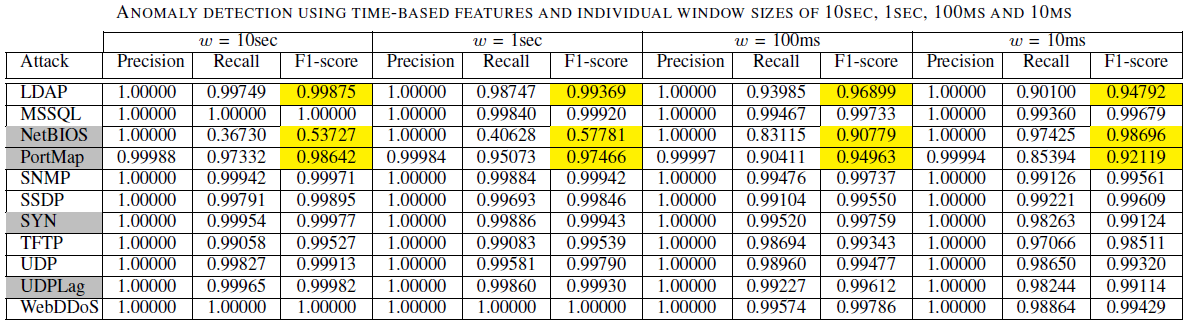 Time-based Anomaly Detection
Impact of aggregated window sizes
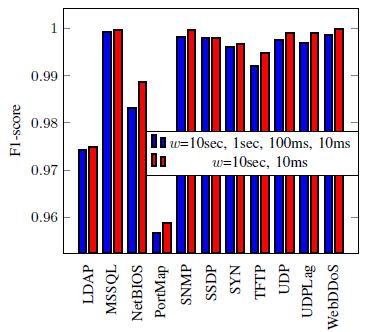 Time-based Anomaly Detection
Robustness to zero-day attacks
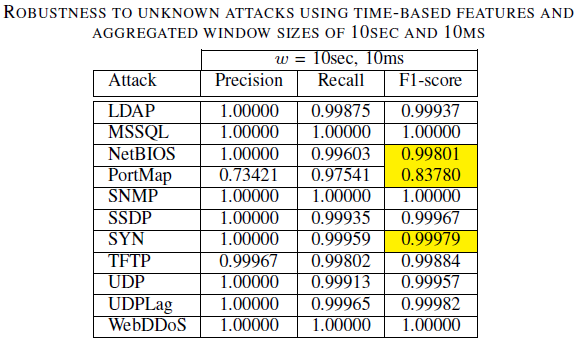 FUTURE DIRECTIONS
Time-based Anomaly Detection using Autoencoder
Future Directions
Evaluate Autoencoder performance on contaminated training data
Explore threshold selection techniques that are independent of labeling
Explore relationship between window sizes and attack characteristics
Compare with other state-of-the-art approaches
THANK YOU!
Time-based Anomaly Detection using Autoencoder